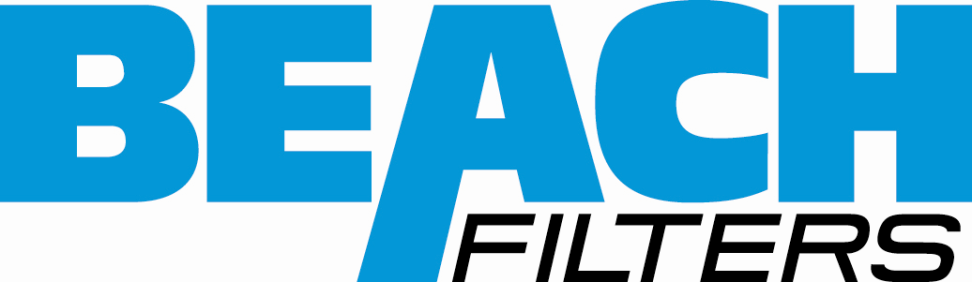 Contamination Control Solutions	Breather Filters	Oil Filtration
Wes Jones
General Sales Manager
Beach Filter Products
Hanover, PA
Contamination Control Business Growing over 25%/Year
Why?
75% of equipment failures due to lubricant contamination. 
Water & particle contamination source: 
70% through oil reservoir breather/filler cap
30% from new lubricant
Lubricant Contamination can be controlled
Filter new oil before use
Keep it clean and dry with a breather filter
Beach Filter Products
2
The Problem We Help Solve – Contamination
Particles cause 82% of wear in the 6 main industrial sectors in Canada– National Research Council of Canada
“Bearings can have an infinite life when particles larger than the lubricant film are removed.”– SKF
“Compared to 40-micron filtration…wear was reduced 70% with 15-micron filtration.” – General Motors through SAE
Lubricant contamination is a leading cause of machinery failure
Cost of removal = 10X cost of prevention
Contamination is responsible for as much as 75% of the wear that leads to mechanical failure
	- 70% enters through the breather cap
	- 30% from new oil
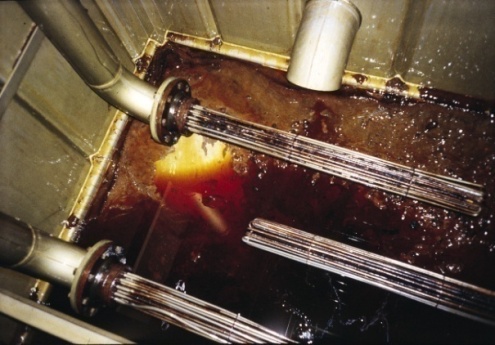 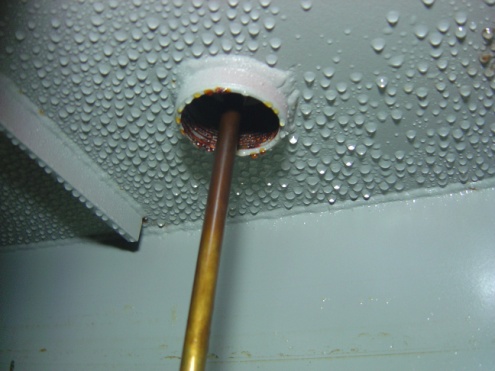 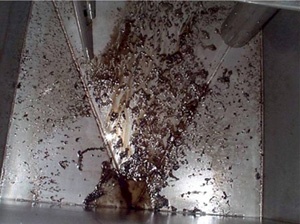 Proactive, Holistic Approach
Beach Filter Products
Beach Filter Products - Confidential
3
[Speaker Notes: Cost of removal – (self-explanatory) breathers are cheaper than oil filtration systems
Cont. Leading Cause – refer to the Natl Research Council of Canada in the box on the right
Turn the 80% around and explain that if 80% of the wear is due to contamination, that means only 20% of the money spent on the machine is being productive.
The SKF quote is directed at Journal bearings.  Journal bearings, if properly lubricated, never make metal-to-metal contact.  If the bearing is sized correctly and the oil kept clean, it can last forever.
Lastly, the GM/SAE stat is for a small-block 350.  The motor lasted 8 times longer on the test stand by simply changing the oil filter.]
Cleaner Oil = Up to 10X Better Reliability
Example: Improve particulate level from ISO code 21/18 to 14/11 
                  Rolling Element bearings get 4.5 times more service life
© Copyright Noria Corporation, used with permission
Beach Filter Products
4
Less Water = Longer Equipment & Lubricant Life
Example: Improve moisture level from 500ppm to 100ppm
 Rolling element bearings get 2.3 times more service life
© Copyright Noria Corporation, used with permission
Beach Filter Products
5
Beach: One-Stop Shop for Contamination Control
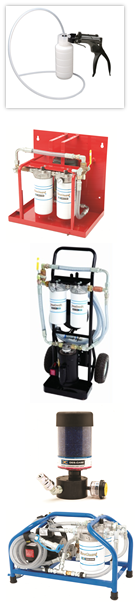 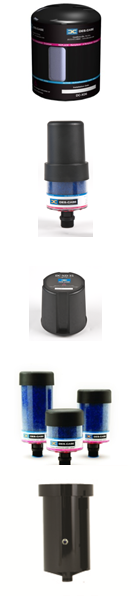 New
Beach Filter Products
6